Summer Squash AQ 7083(XD2104)Green Zucchini Bulby
Amerland Seeds
Woodland, CA
Summer Squash  AS7083  Bulby
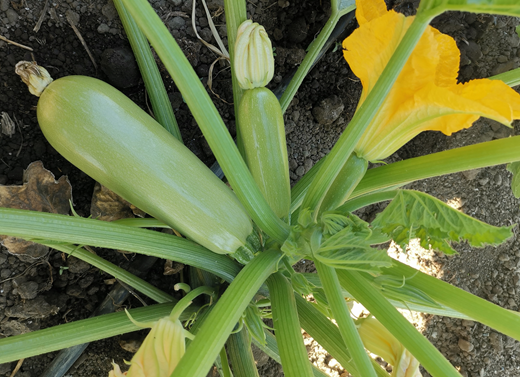 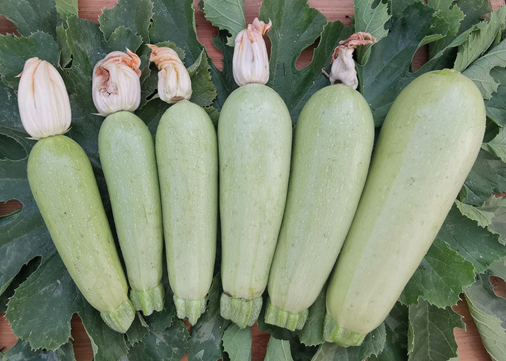 2020 #628=AS7083=XQ2104   (XD)  LC
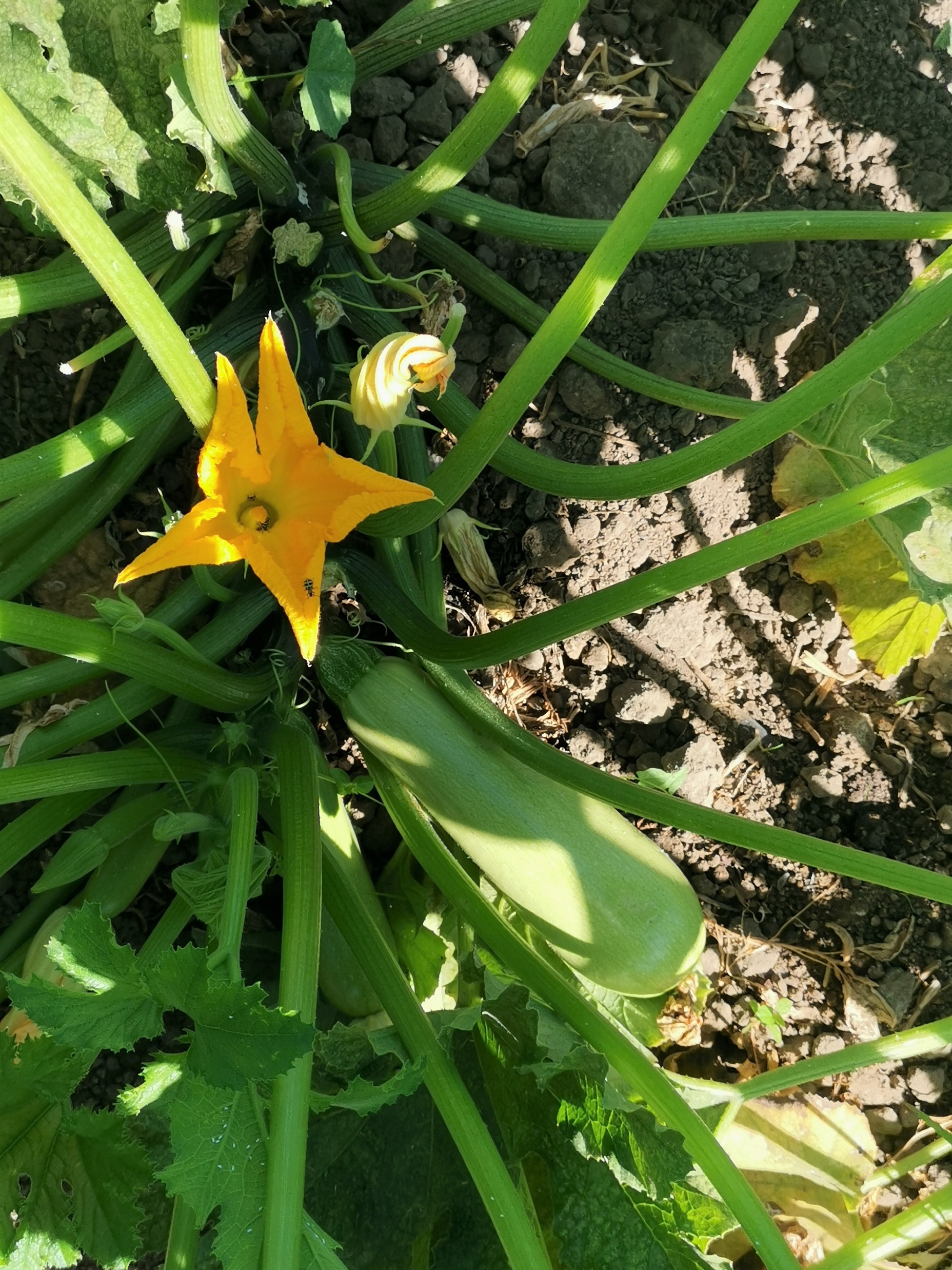 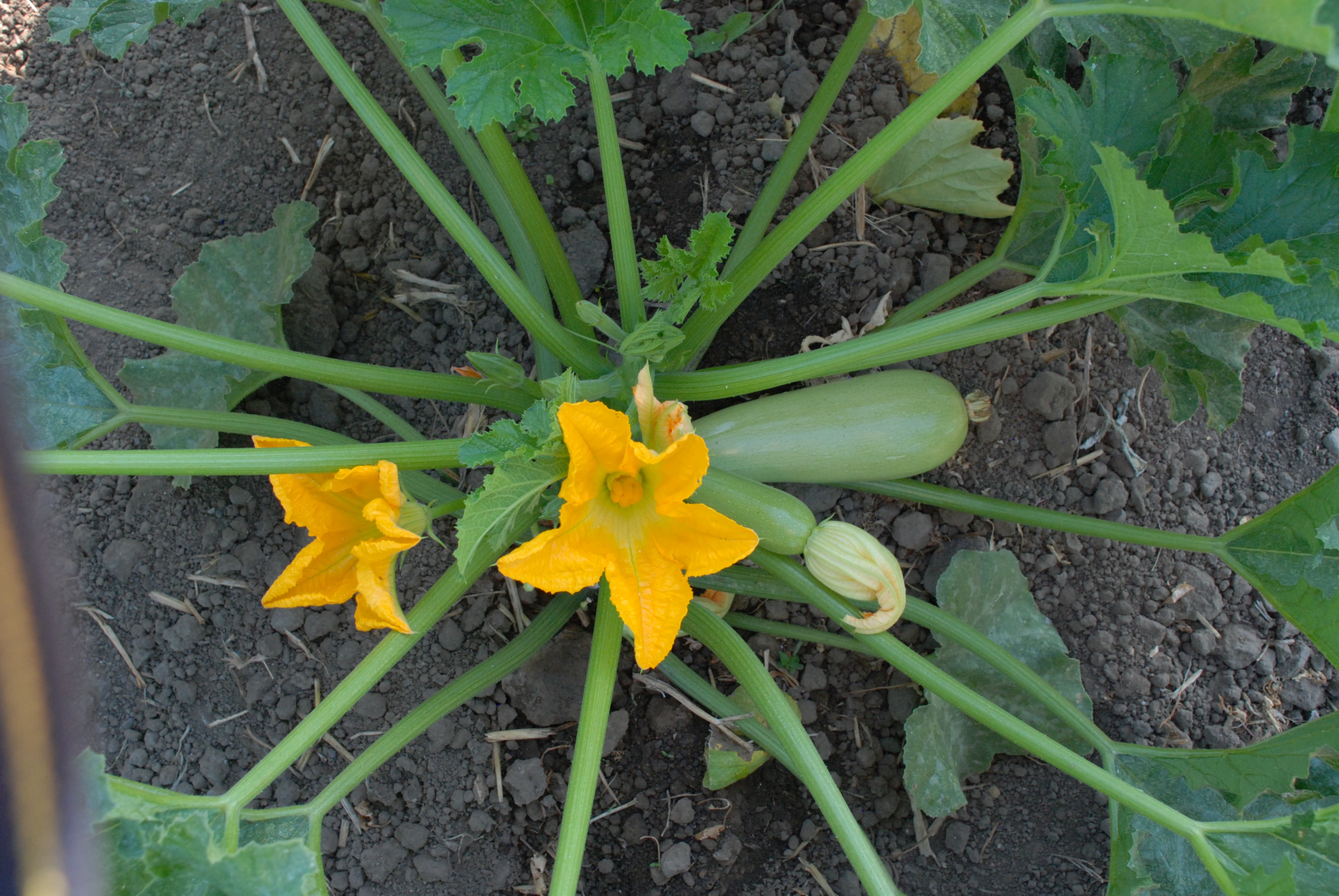 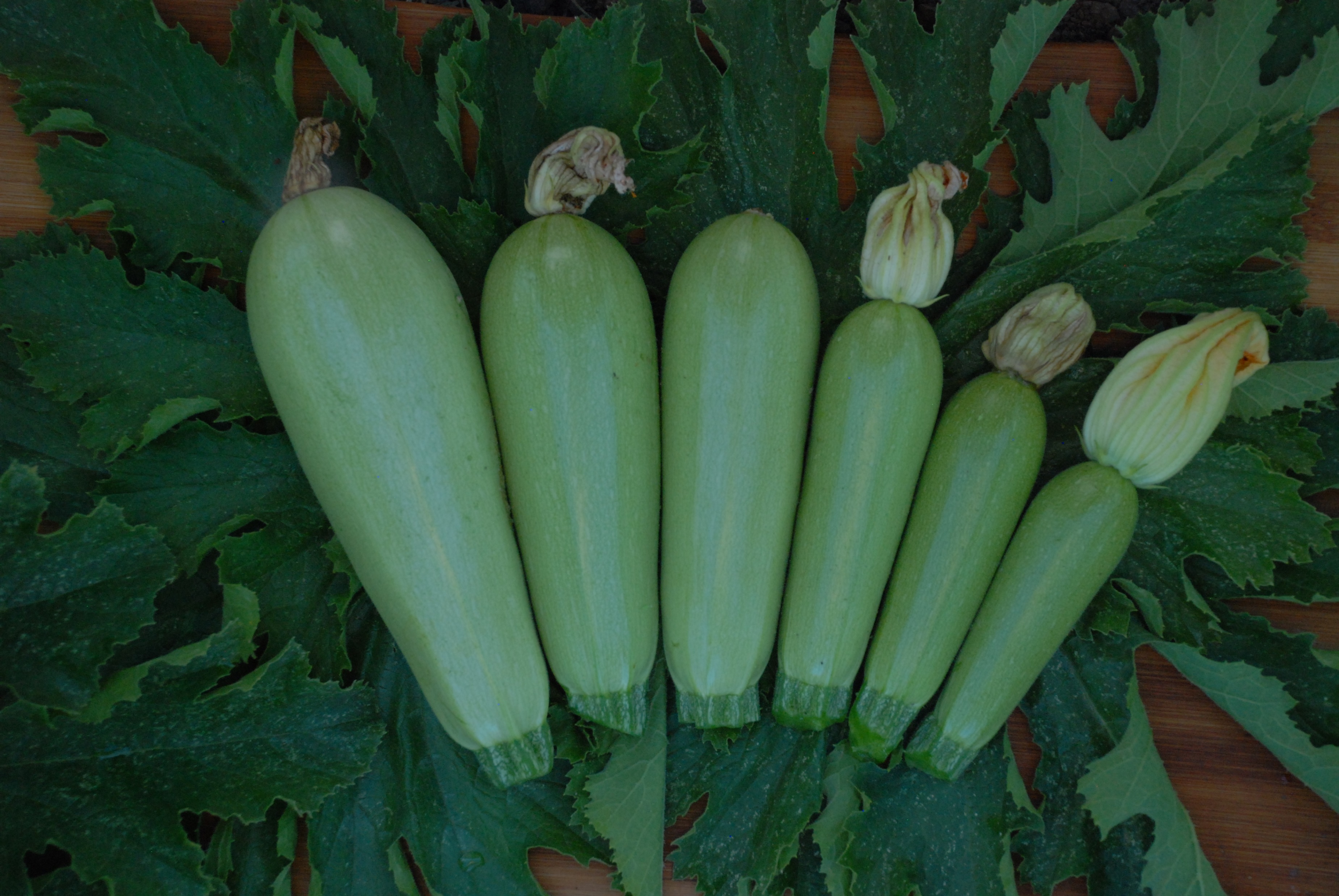 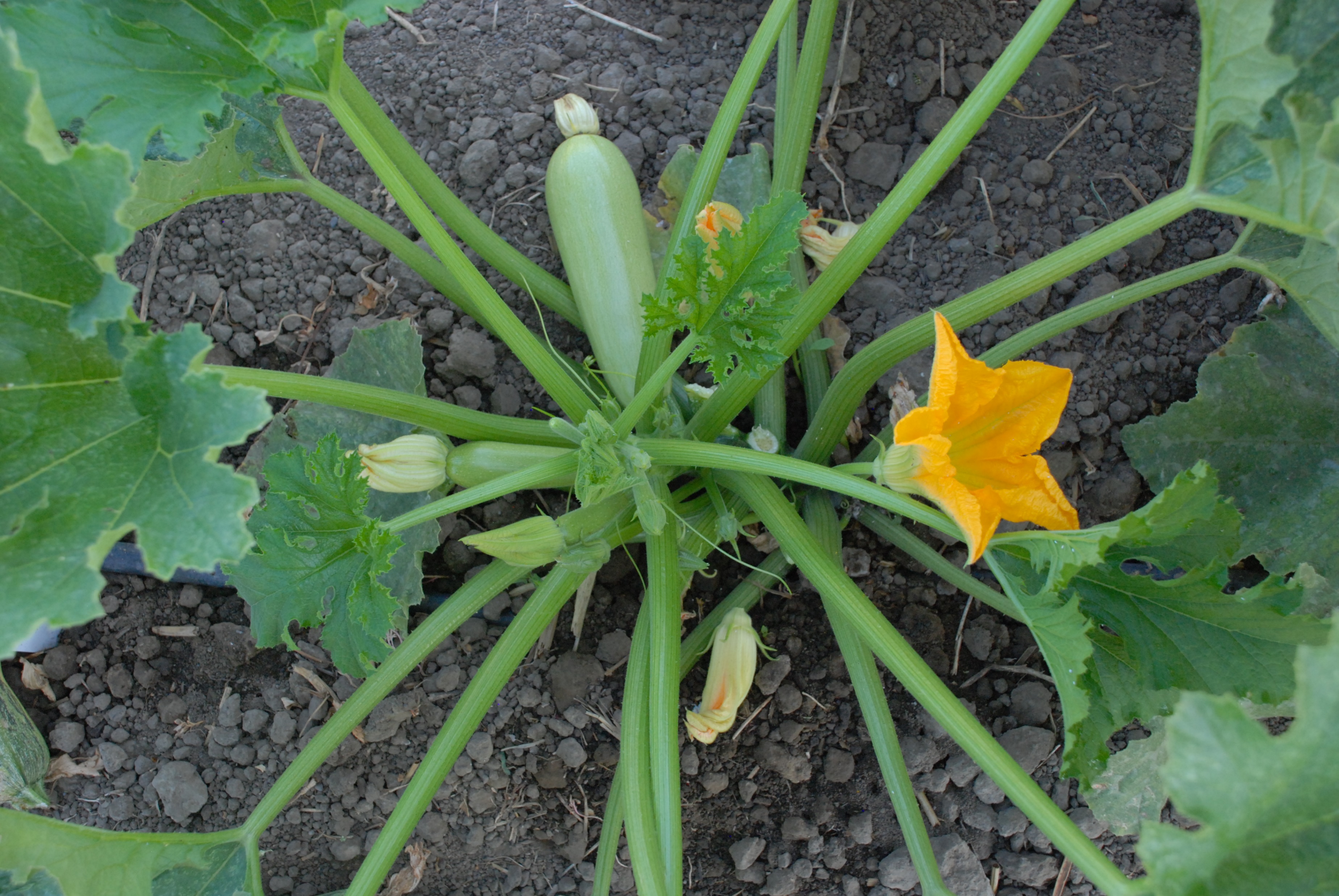 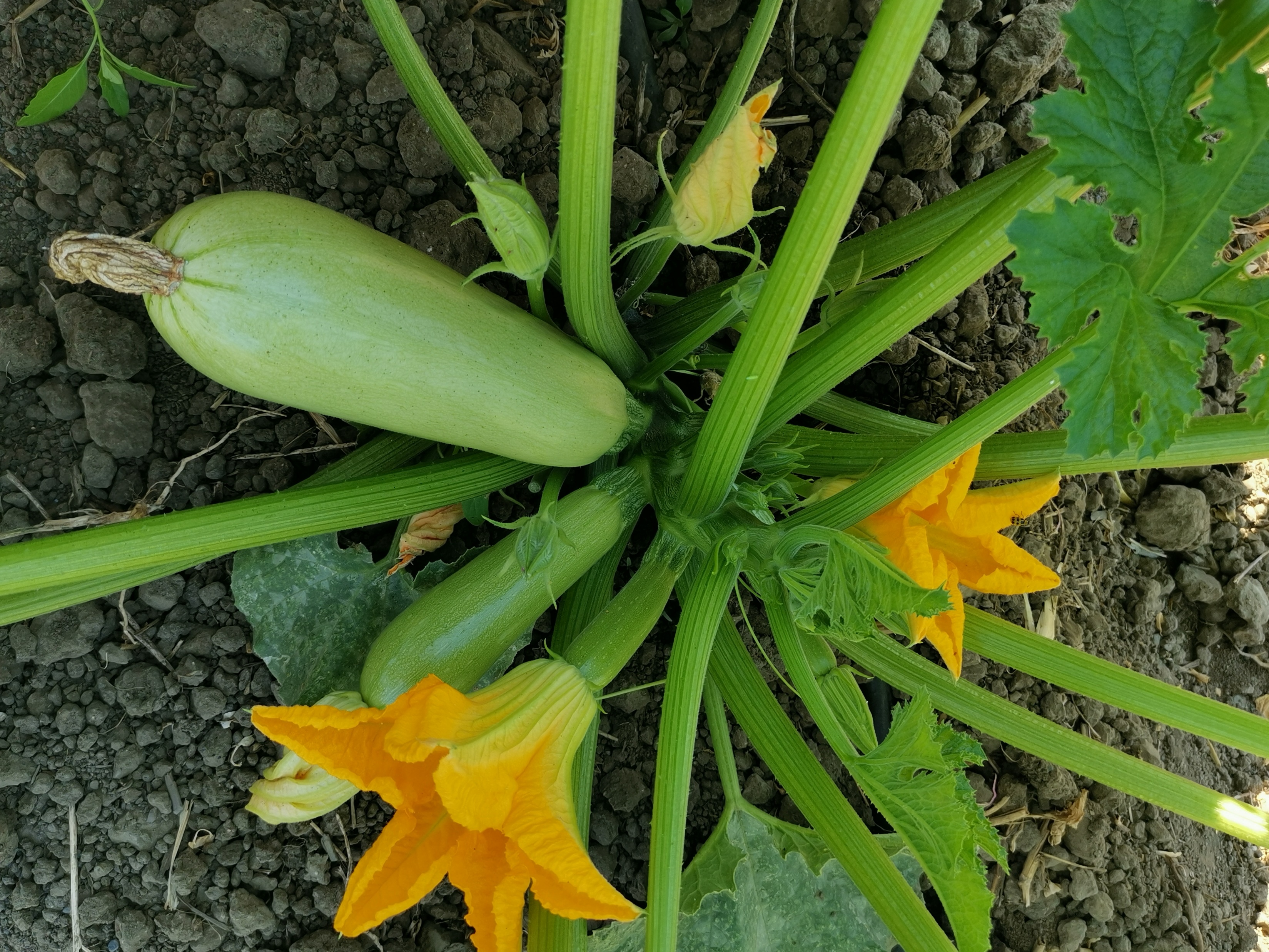 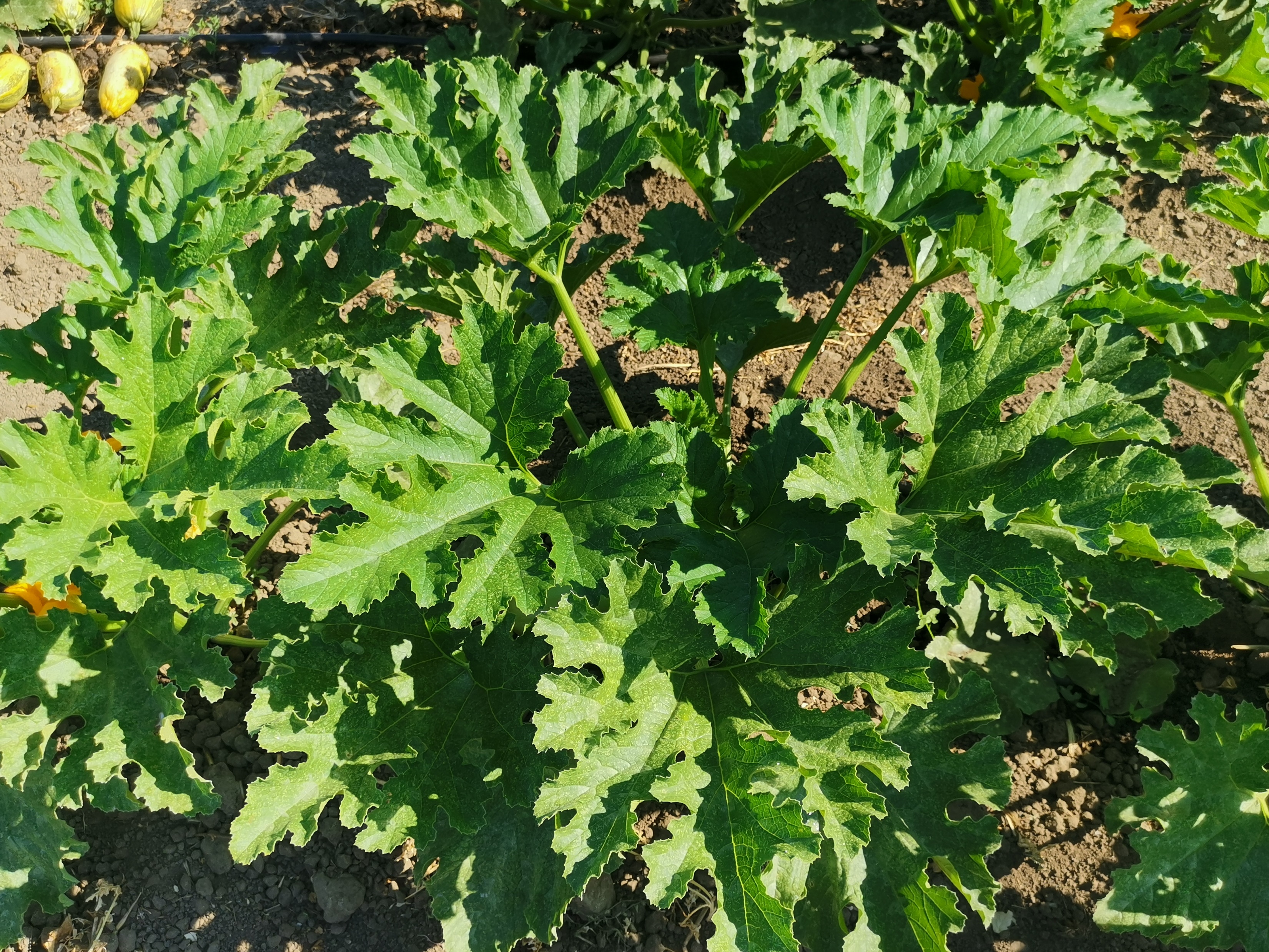 2021 #437 AQ7083=XQ2104 Green Z
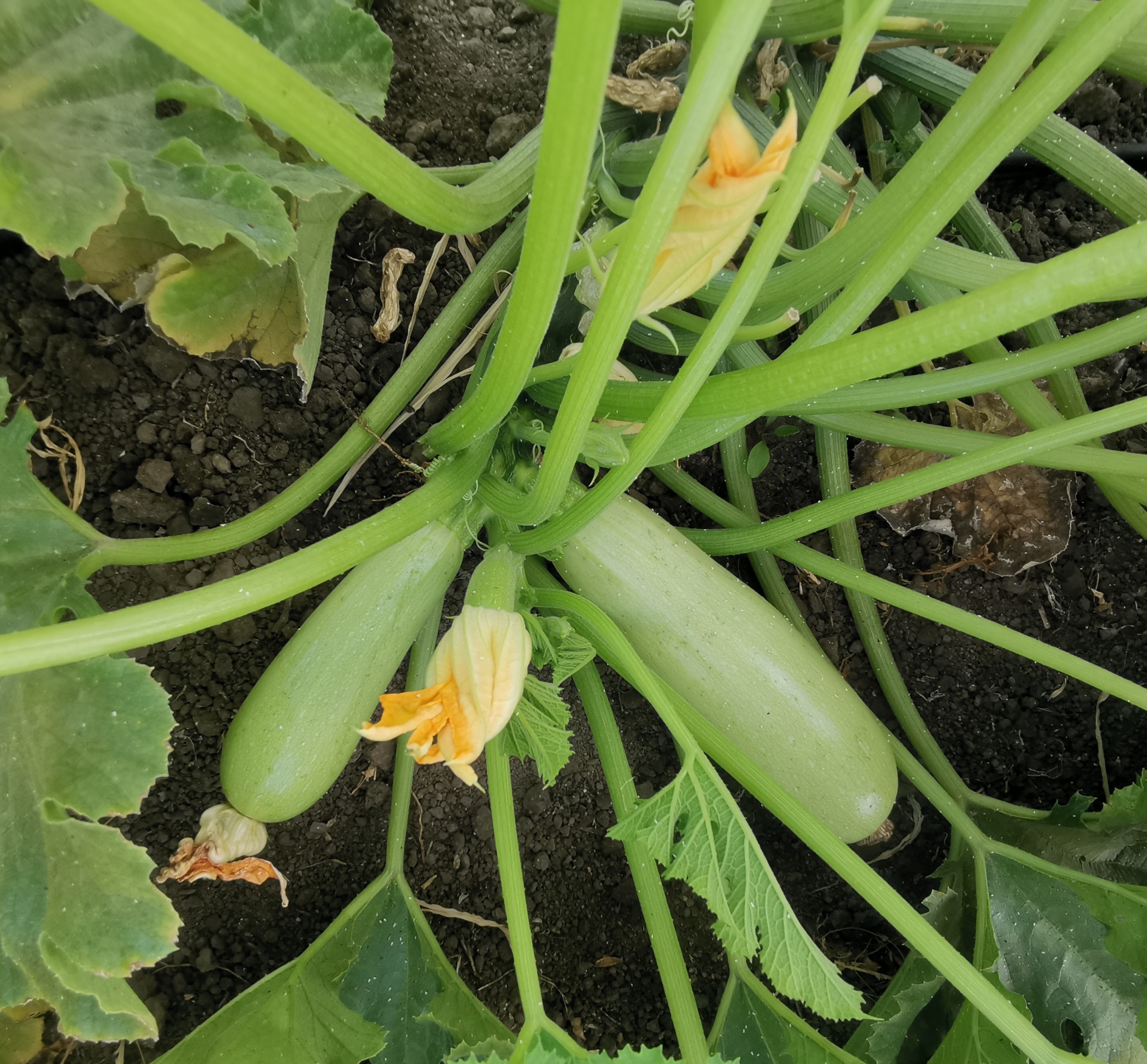 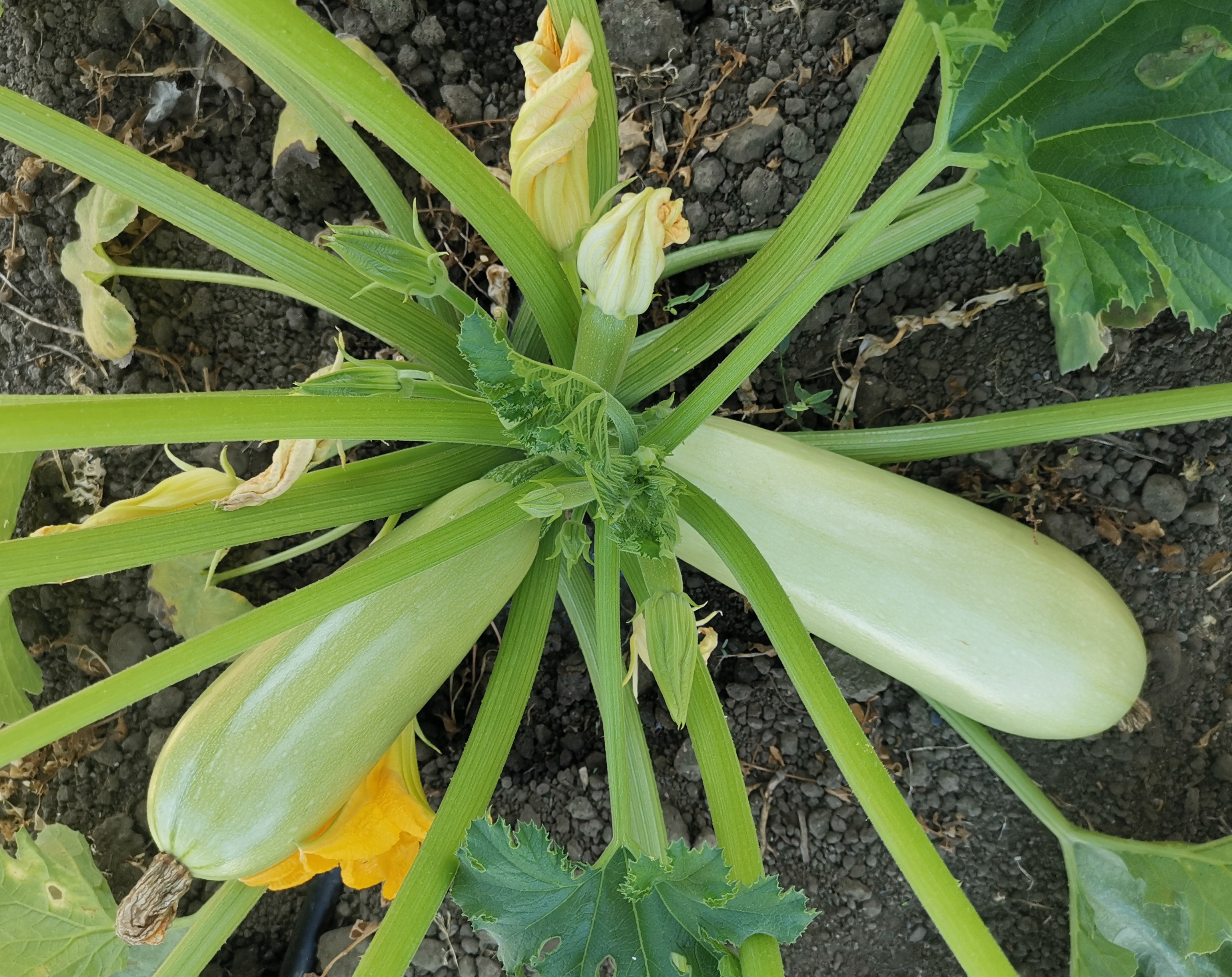 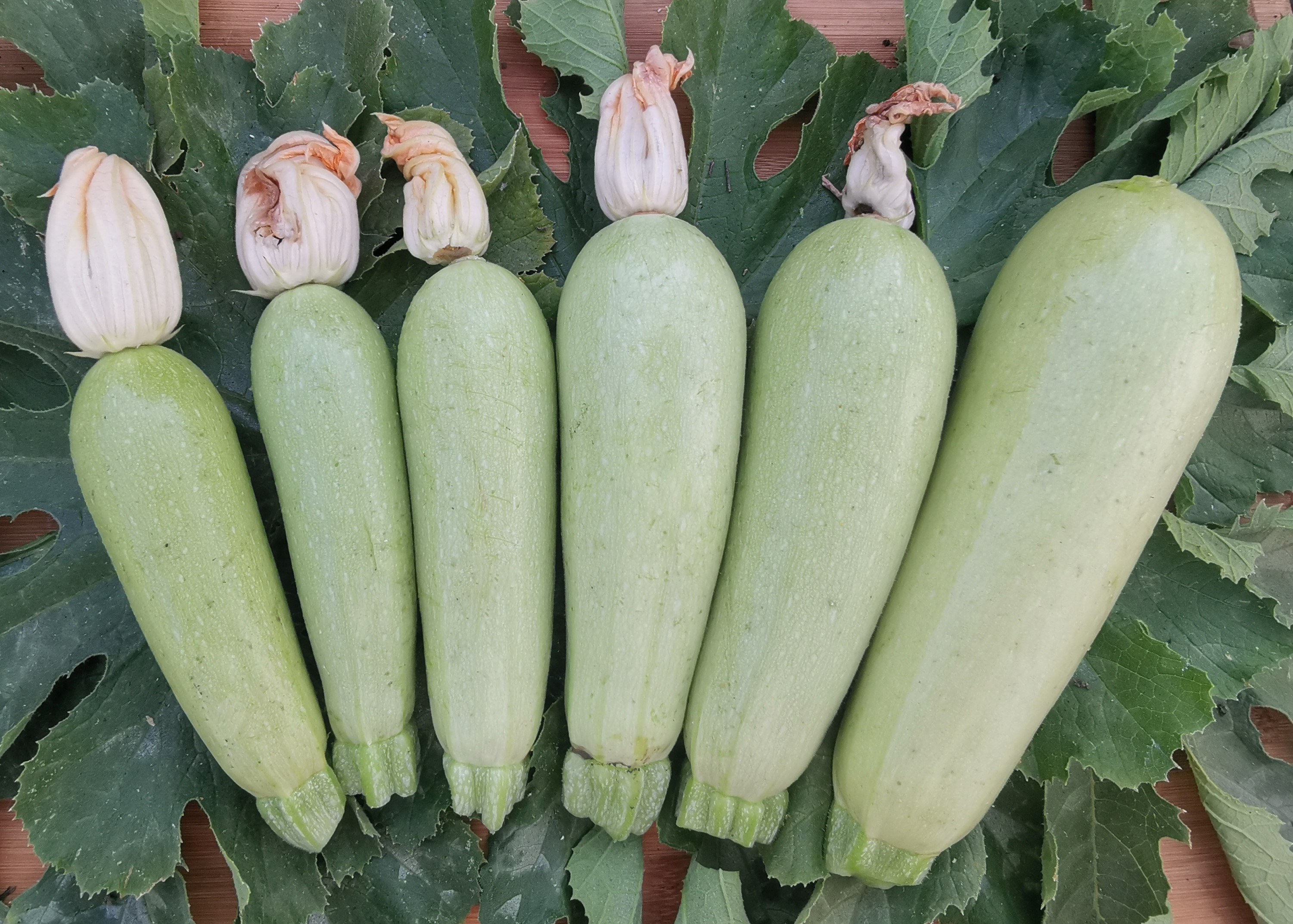 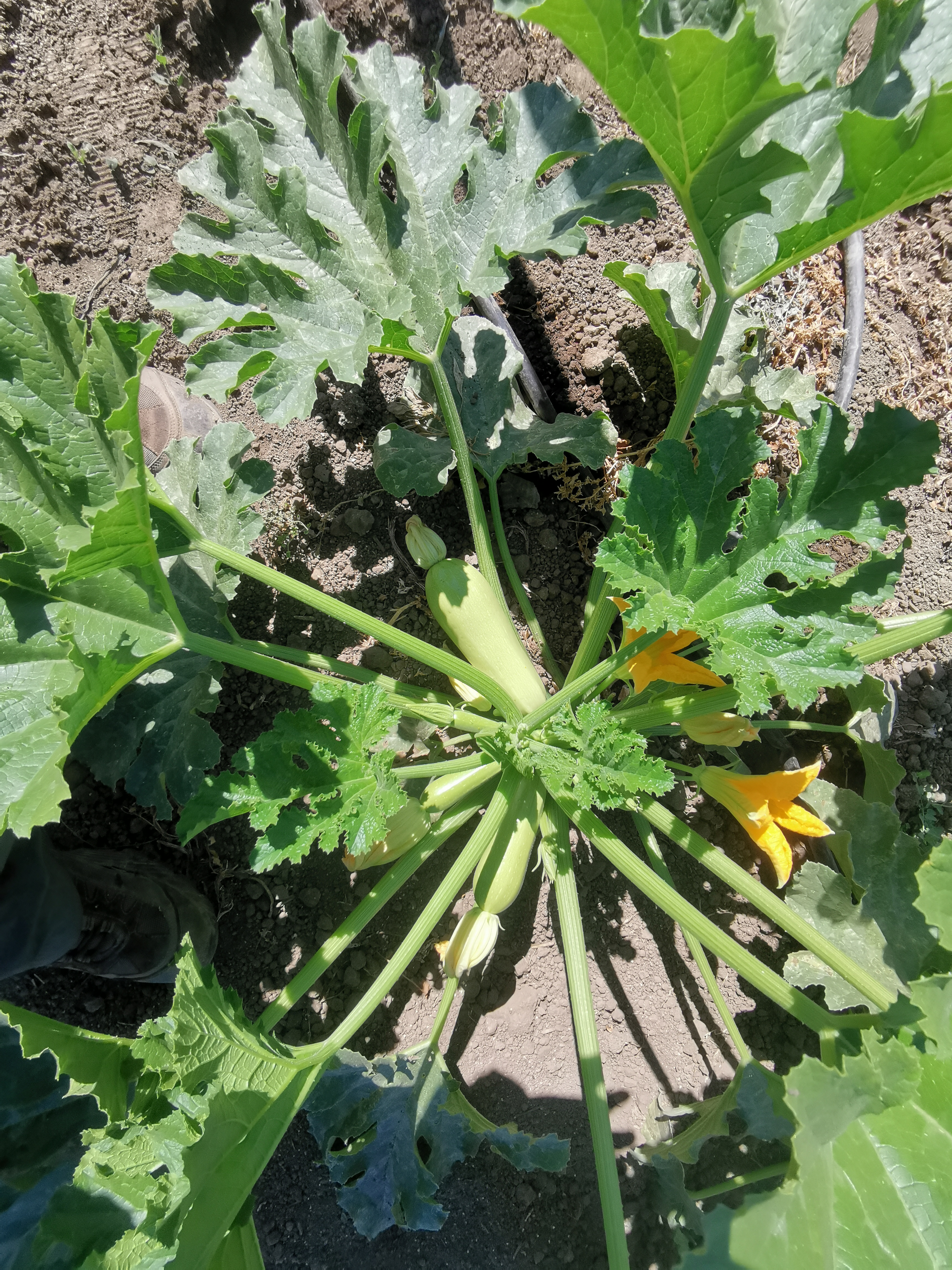 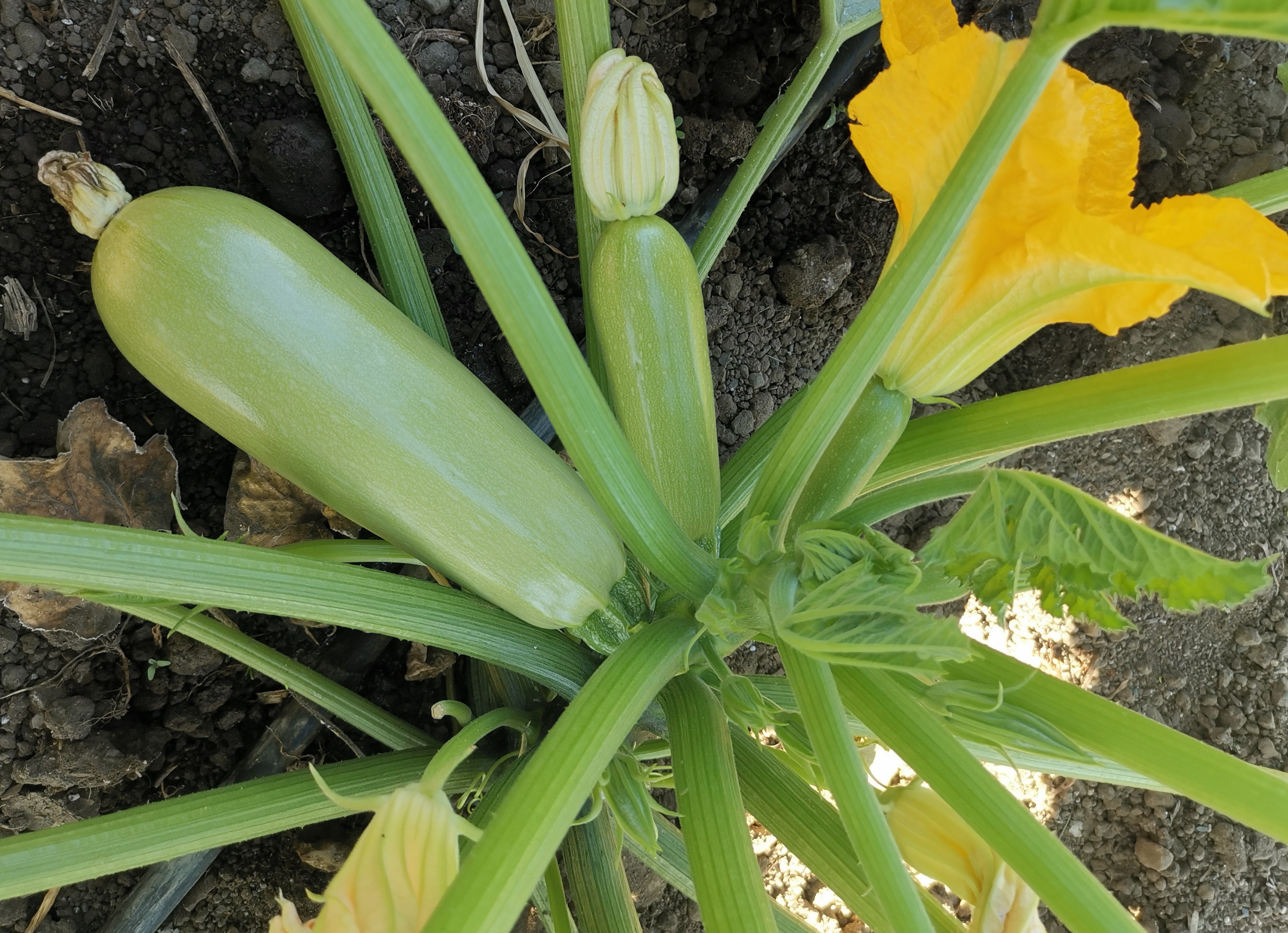